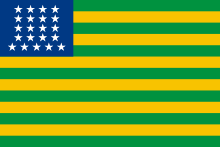 A Proclamação da República
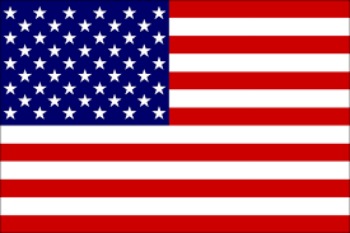 O povo assistiu “bestialiazado” a proclamação da república.Aristides Lobo
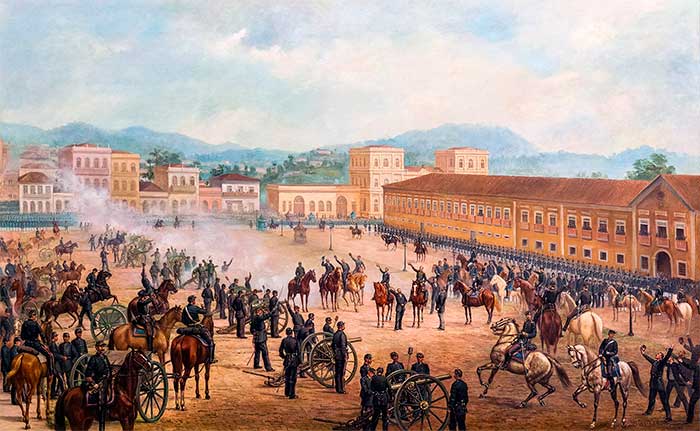 A Proclamação da República
Quadro de Benedito Calixto
 Saiba mais em: https://aventurasnahistoria.uol.com.br/noticias/almanaque/benedito-calixto-quadro-proclamacao-da-republica.phtml
Documento histórico contido na Biblioteca Nacional.
Ler a matéria completa no endereço abaixo:https://www.bn.gov.br/en/node/2359
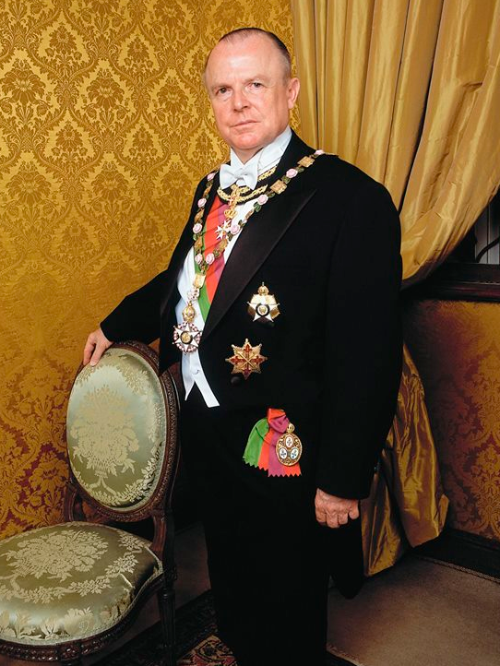 A proclamação da república, ou golpe civil militar?Associação entreMilitares + Elite paulista 
vs
    monarquia/ família real 
Os remanescentes da monarquia.
Dom Bertrand de Orleans e Bragança. Bisneto da princesa IzabelSaiba mais em: https://www.monarquia.org.br/dombertrand.html
https://istoe.com.br/herdeiro-de-d-pedro-ii-busca-casamento-com-princesa-para-manter-a-dinastia/
Visita  à casa do príncipe herdeiro em Paratyhttps://www.youtube.com/watch?v=30c60ig3kDI
Visita ao Palácio Imperial de Petrópolishttps://www.youtube.com/watch?v=aDvnTJLFHasEntrevista de Dom Bertrand (27 min.)https://www.youtube.com/watch?v=Q1MDkswFQl4
Sugestões
O antropólogo e professor  Roberto DaMatta, analisa o processo de transição da monarquia para a república no Brasil e afirma que ainda há vestígios do período monárquico marcando a sociedade brasileira.Por exemplo: O Palácio do Planalto, o Palácio da Alvorada, carros oficiais, vários assessores para parlamentares, enfimSaiba mais em: https://www.youtube.com/watch?v=-EOWVc3zpcM
A RepúblicaEstado Laico* Voto censitárioTripartição de poderes
A  MonarquiaEstado confessional CatólicoVoto censitárioPoder Moderador4° Poder
Sugestões de vídeos: TV Senadohttps://www.youtube.com/watch?v=T2gMKpADSQUNerdologiahttps://www.youtube.com/watch?v=4xSQkZ8jzeMDiário  de Viagemhttps://veja.abril.com.br/brasil/diario-inedito-narra-a-viagem-de-dom-pedro-ii-ao-exilio/
Com a proclamação da república, Dom Pedro II e sua família partem para o exílio na França (Paris)O imperador recusa-se a receber pensão vitalícia que o governo republicano ofereceu. Ele teria dito, “se não me querem por aqui, eu vou embora”O Imperador faleceu de complicações por uma pneumonia em 1891
Princesa Isabel e Dom Pedro II
Há dois fatos curiosos relacionados ao enterro de D Pedro II.1° Um livro foi em baixo do seu travesseiro2° Uma urna com um pouquinho de terra de cada província existente no Brasil
Saiba mais: Diferente da Constituição de 1824 (Brasil Império), em que o voto era baseado em renda (na prática, só os ricos podiam votar), a Constituição de 1891 (Brasil República) estabelece o voto universal masculino, mas deixando de fora: mulheres, analfabetos (maioria da população daquela época), menores de 21 anos, entre outros. Percebeu alguma contradição? Isso mesmo: representatividade! Ou melhor, a falta dela.
O conceito de república: A palavra vem do latim res publica, que significa (coisa pública) ou seja aquilo que é de todosNo Brasil, a república ficou conhecida e adquiriu o termo de República Oligárquica. Oligarquia vem do grego (governo/ poder  de poucos), ou seja analisando o termo república oligárquica podemos dizer que foi...“Uma coisa pública em poder de poucos”
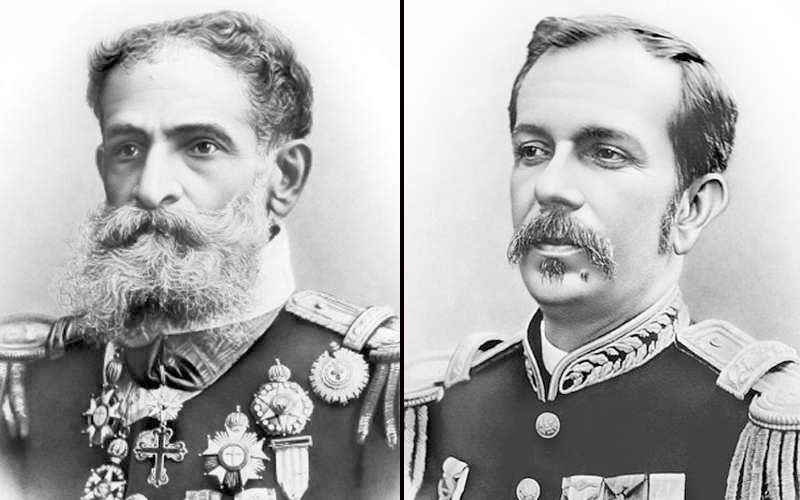 Marechal Deodoro da Fonseca e Floriano Peixoto (1° presidente e vice-presidente do Brasil)